Financial
Status
Update
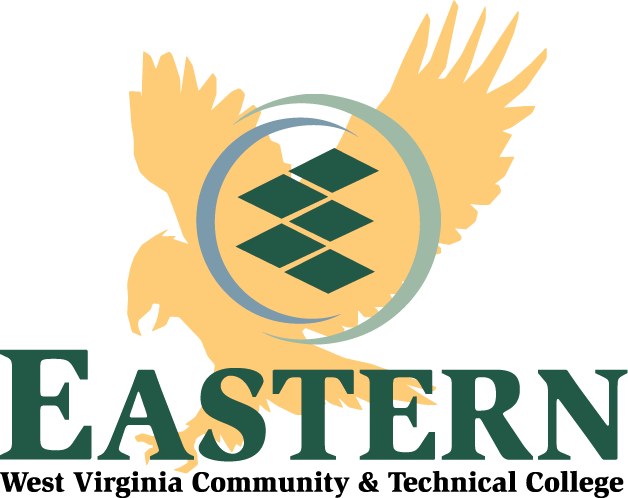 Board of Governors Meeting – January 17, 2024
Financial Highlights
Cash Balances (at 12/31/23)

Budget -vs- Actual (Cash Basis) (at 12/31/23)

Current Year Actual –vs- Previous Year Actual (Cash Basis) (at 12/31/23)

Budget Revisions (for the month of 12/23)
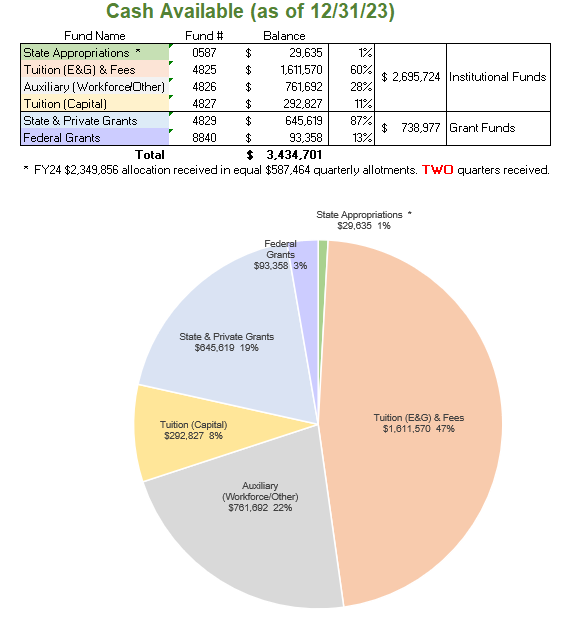 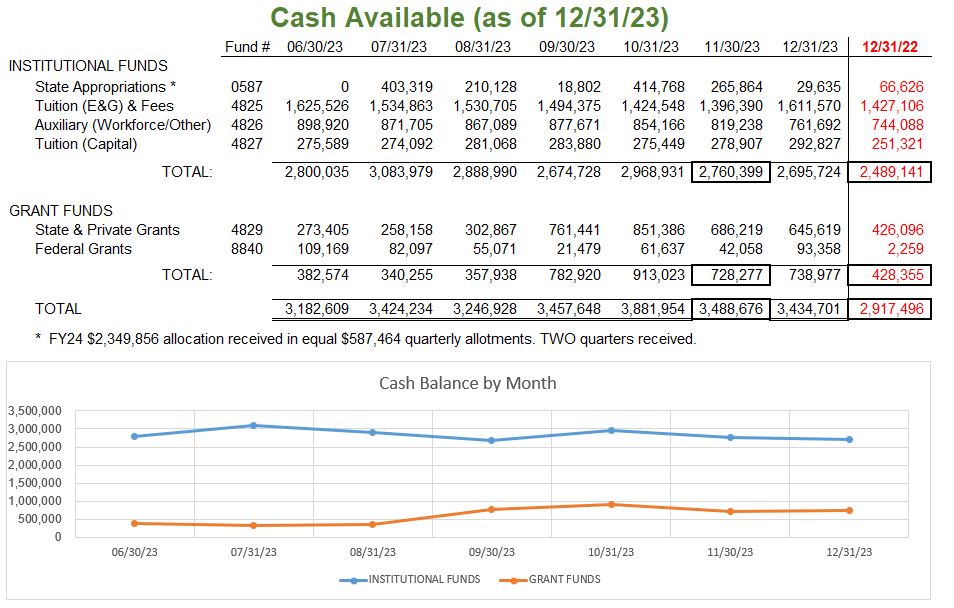 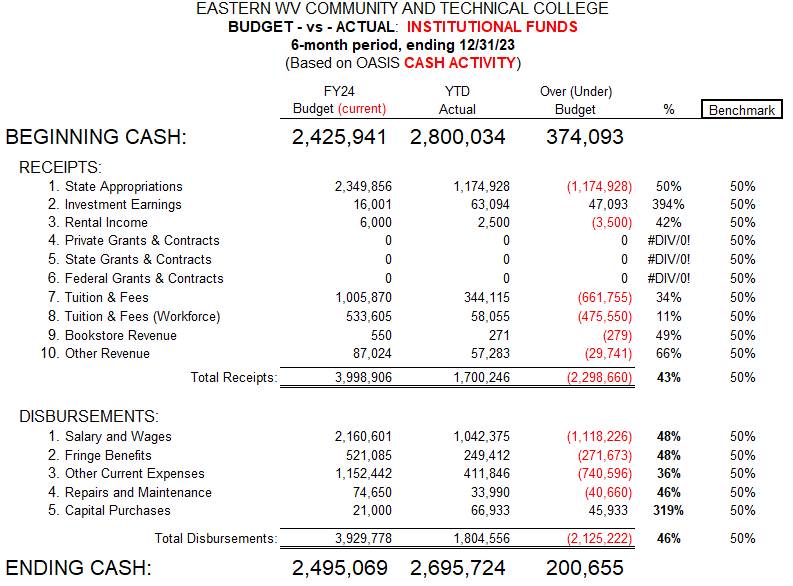 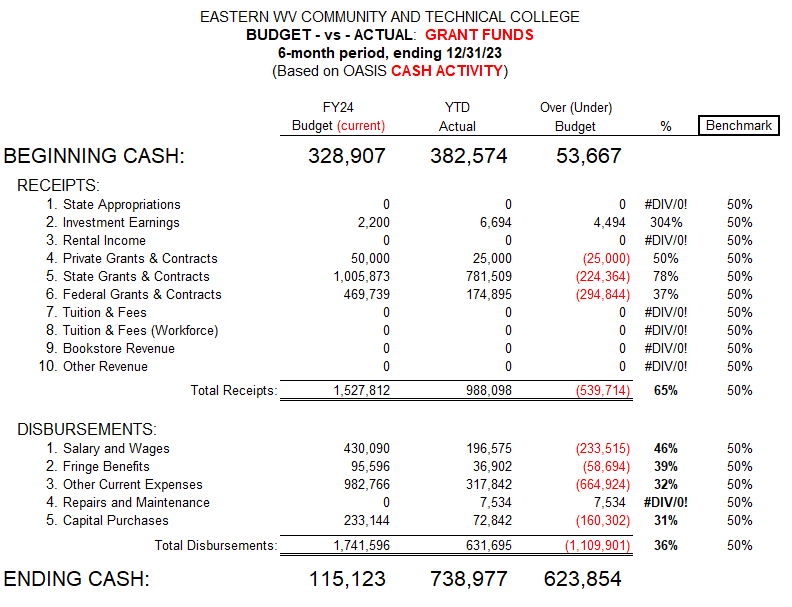 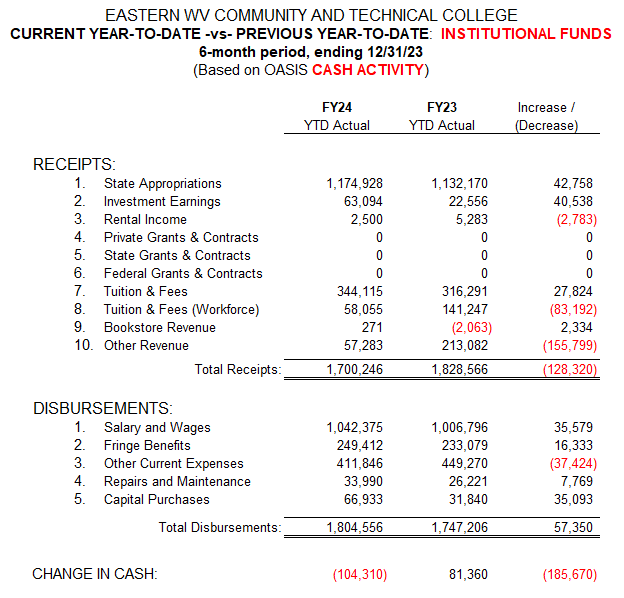 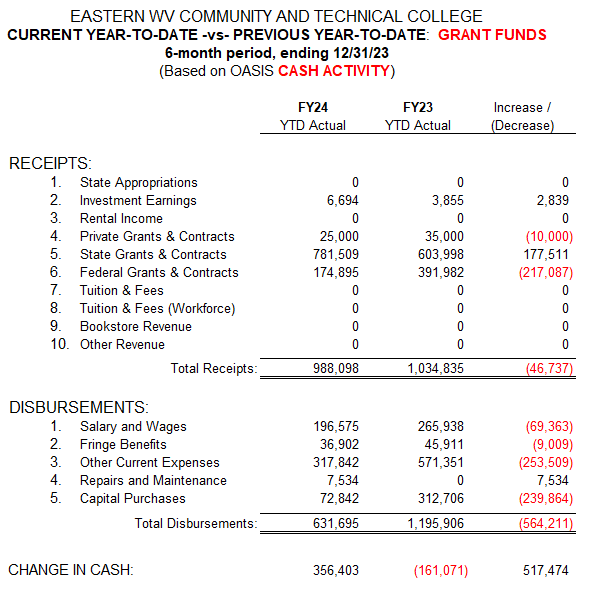 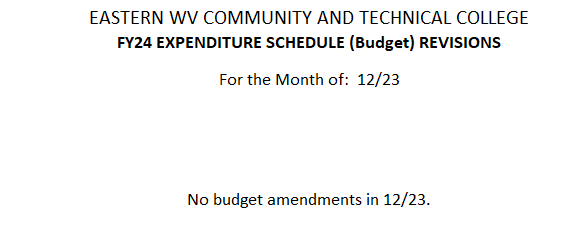